KIB –TEKOrta gerilim Uygulamaları
Sunum: Dündar Gürpınar 
              Kib-Tek
              Tesis Şube
              Elektrik Mühendisi
1-Orta Gerilim Nedir, KKTC'de OG ve çeşitleri (havai hat ve yeraltı)

2-Kullanılan malzemeler ve aletlerin tanımı, seçimi

3-Trafo odası tasarımları,trafo nedir, kesici nedir, AG panoları (indoor, outdoor)


4-Kablo başlığı ve ek yapımı (PRATİK DERS)

5-Kıb-Tek kurallar ve özel sektör uygulamaları

6-SCADA Nedir

7-Uygulamada kullanılan tablolar, sigorta değerleri, kablo çeşitleri
1-Orta Gerilim Nedir, KKTC'de OG ve çeşitleri (havai hat ve yeraltı)
Orta gerilim elektrik güç dağıtım endüstrisine verilen isimdir ve  ANSI/IEEE 1585-2002 standartına göre  orta gerilim (1 - 35 kV) aralığındaki tüm gerilim seviyelerine için geçerlidir.
Ülkemizde  en yüksek orta gerilim seviyesi  22 kV   ve en yaygın orta gerilim seviyesi 11kV
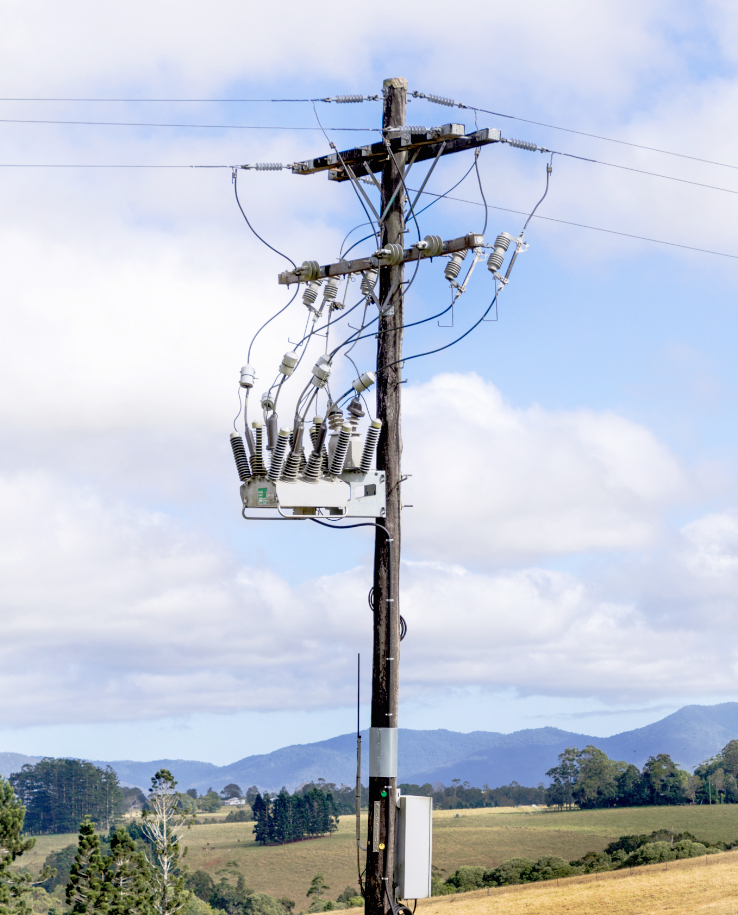 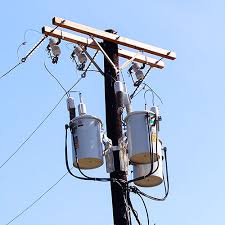 ORta gerilim tasarım ve uygulamaları   (Havayi hat)
Orta Gerilim Yeraltı kablosu trafo odası
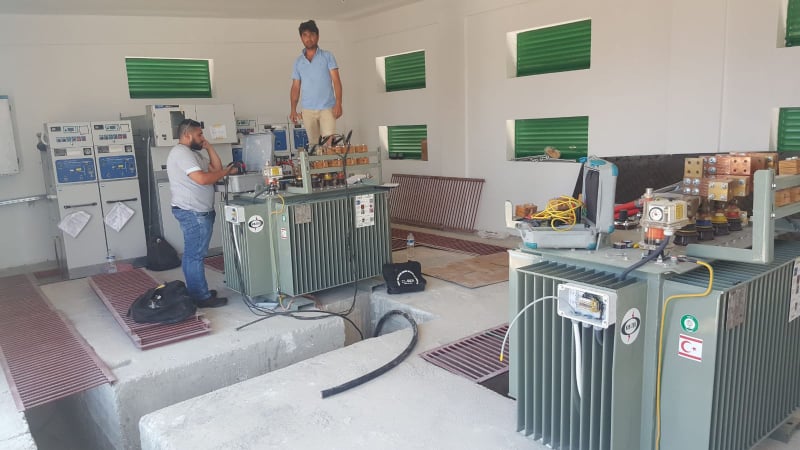 XLPE Kablo
Yağlı Kablo
2-Kullanılan malzemeler ve aletlerin tanımı, seçimi
Orta Gerilimde kullanılan tüm malzemeler Kıbrıs Türk Elektrik kurumu tarafınca onaylanarak  ülkemizde kullanılır.


Orta gerilimde kulanılacak her malzeme için bir şartname kurumumuzun arge bölümünde mevcuttur şartname de gereken kurallar sağlandığı zaman malzemenin adaya girişi onaylanır.

Özel elektriksel test gerektiren ürünler için FAT Factory Aceptance test istenir.
Kullanılan malzemeler ve aletlerin tanımı, seçimi (tasarım)
Kablo  (Kablo, elektrik akımı iletiminde kullanılan üzeri yalıtkan bir madde ile kaplı metalik bir iletken tel (alüminyum veya bakır)) 

Trafo (Transformatör, iki veya daha fazla devre arasındaki elektrik enerjisi aktarımını elektromanyetik indüksiyonla sağlayan bir sistemdir. Trafolar DC (Doğru Akım) devrelerinde değil, AC (Alternatif Akım) devrelerinde kullanılırlar. Transformatörler frekans değeri değiştirilmeden, gerilim ve akım değerlerinde istenilen değişimi gerçekleştirirler. )

Başlık (kablo uçlarının nemden, tozdan etkilenmemesi ve elektrik alanının kontrol altına alınması ile kısa devre zorlanmalarına karşı direnç göstermesini sağlayan gereçlere kablo başlıkları denir)

Kesici (Kesiciler,orta ve yüksek gerilim şebekelerinde devreyi boşta, yükte ve özellikle kısa devre anında açıp kapayabilmemize olanak sağlayarak, insanları tehlikeden korumak ve de alçak ve yüksek gerilim cihazlarında meydana gelebilecek hasarı minimum hale getirmek için tasarlanmış elemanlardır)
MU  Akım ve Gerilim trafosu
    (metering unit sekonder akım ve gerilimin sayaç ve role gibi ölçüm ve
    koruma yapan cihazlara sunulması için kullanılan metal hücrelere verilen isimdir)

Ayırıcı
 (Yüksek ve orta gerilim şebekelerinde yüksüz 
durumda iken açma kapama yapan şalt cihazlarına ayırıcı denir.)

İzolatör (ısı, elektrik, ısık, ses in içerisinden geçmemesine olanak vermeyen malzemeye verilen isim)

RTU
 remote termina unit özel bir mikroiçlemci tarafından kontrol 
edilen ve sahada kullanılan cihazlar ile Distributed Control System (DCS) veya
   Supervisory Control and Data Aqusition (SCADA) arayüzüne verilen isimdir.

Autorecloser (havayi hatlarda kullanılmak için tasarlanmış özel bir kesici olup.
    akım gerilim sensörü ve koruma rolesi ile anlık arzaları algılayan sisteme verilen isimdir)

OG sigortalar 
Koruma Roleleri (PLC) endüstriyel işlemleri input ve output ları ve programlana bilirliği sayasinde
     endüstriyel işlemleri yönetebilen bilgisayara verilen isimdir.
Parafudr
 metal oksit maddeden yapılan ve ani aşırı gerilim darbelerine karşı elektriksel sistemleri koruyan, normalde pasif olan, sisteme paralel bağlanan koruma elemanlarına parafudr denir.
3-Trafo odası tasarımları,trafo nedir, kesici nedir, AG panoları (indoor, outdoor)
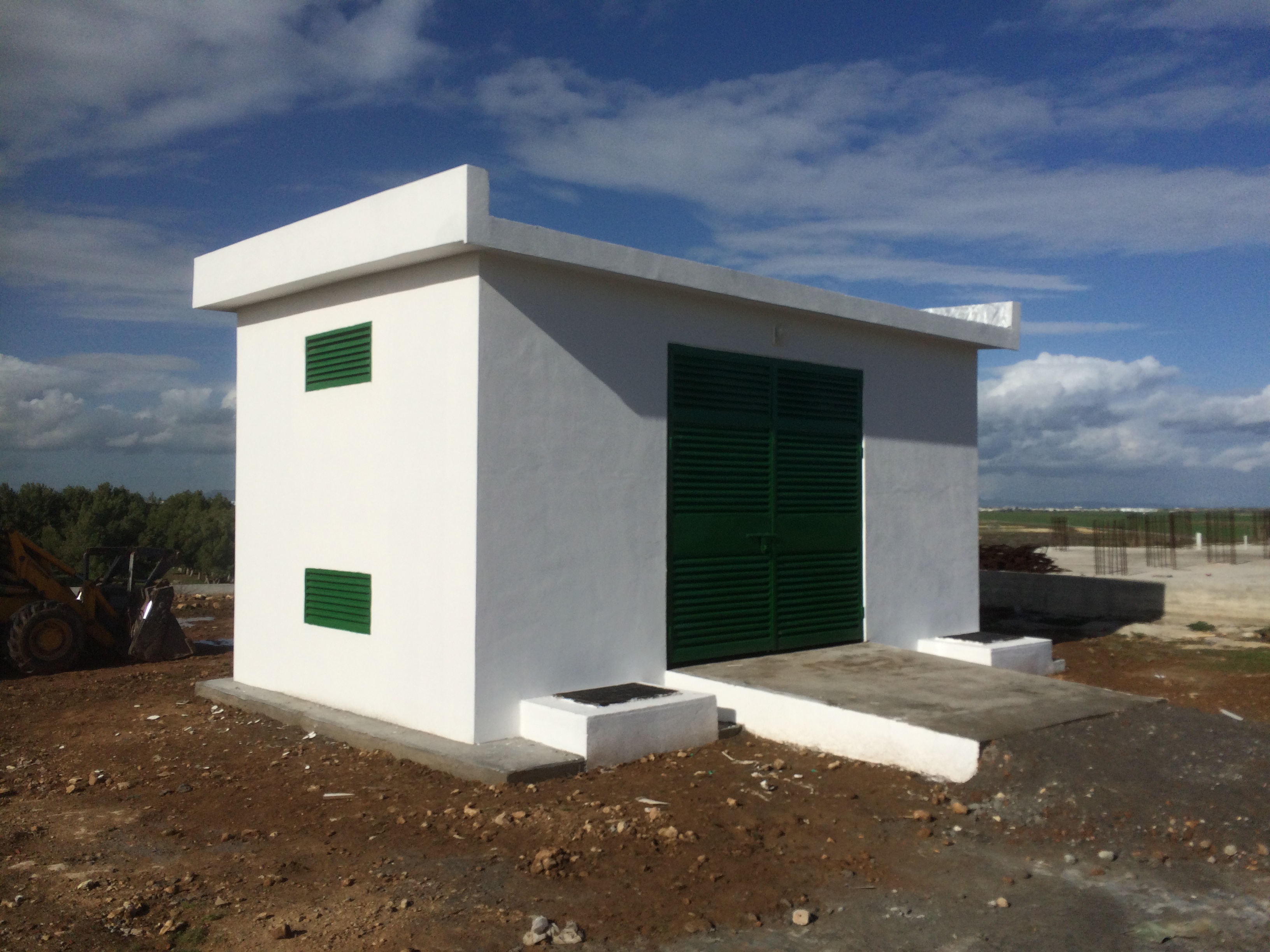 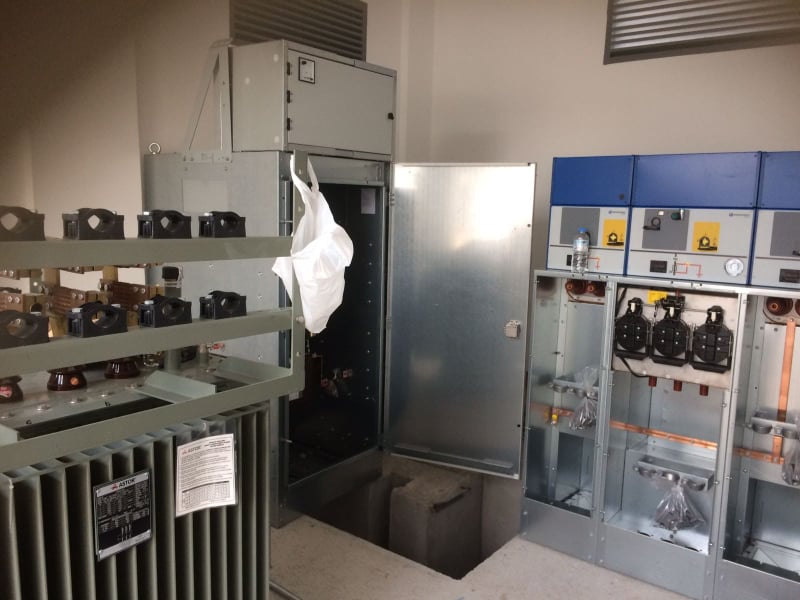 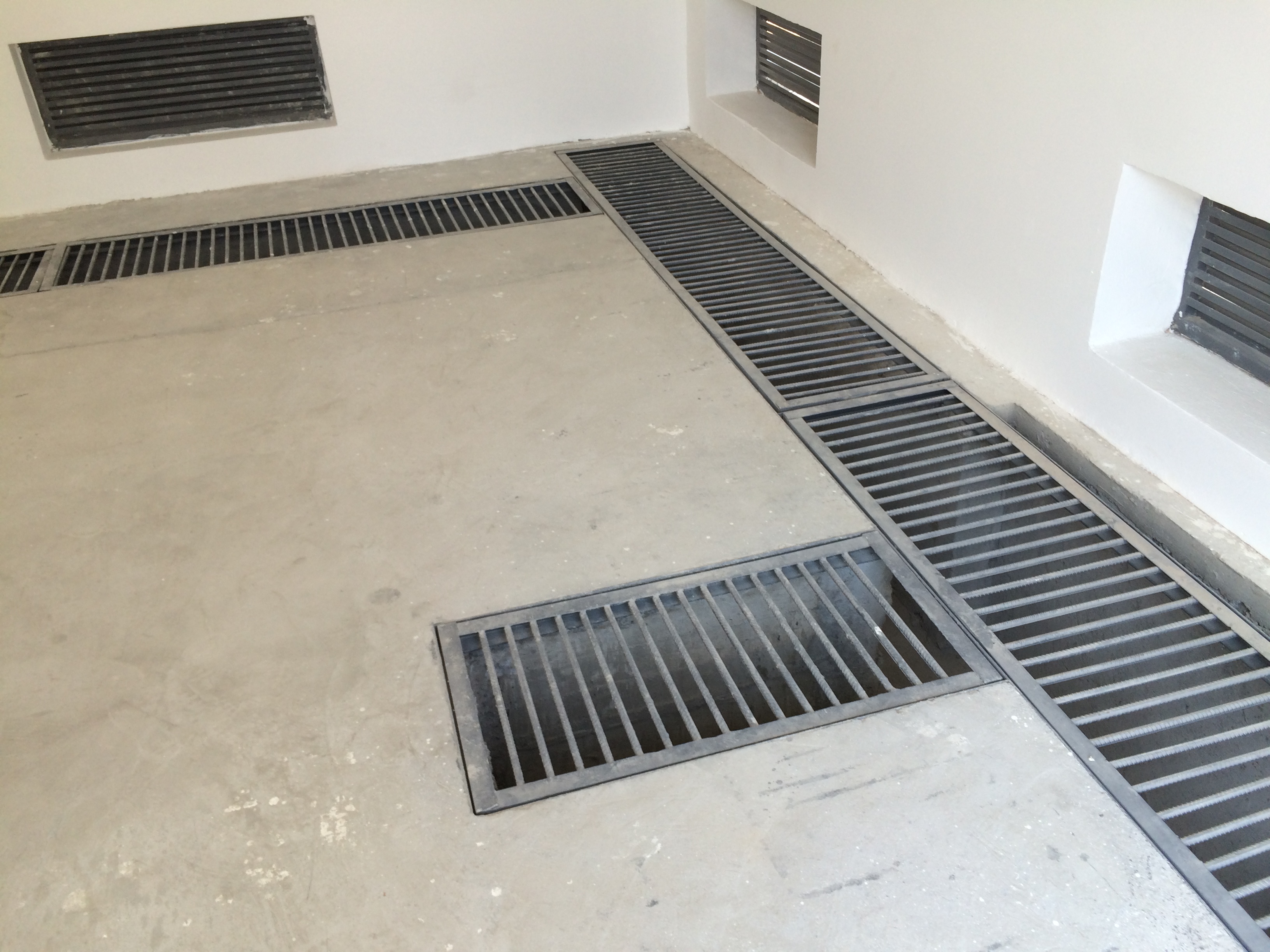 Trafo odası tasarımları 
Kıb-Tek Planlam şube tarafından yapılır
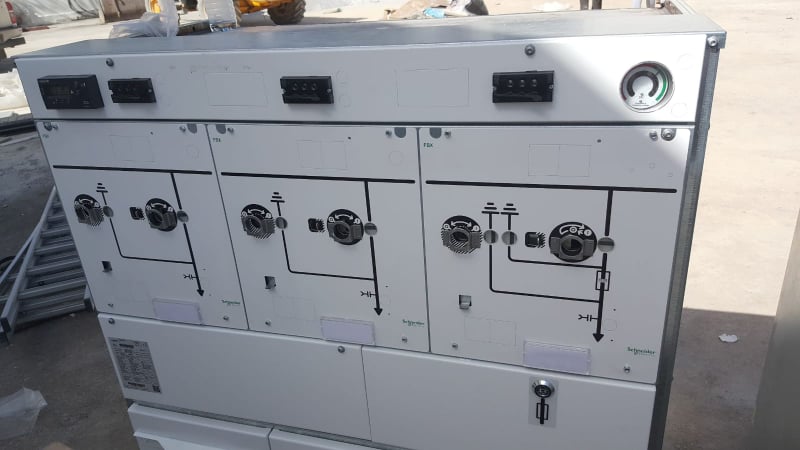 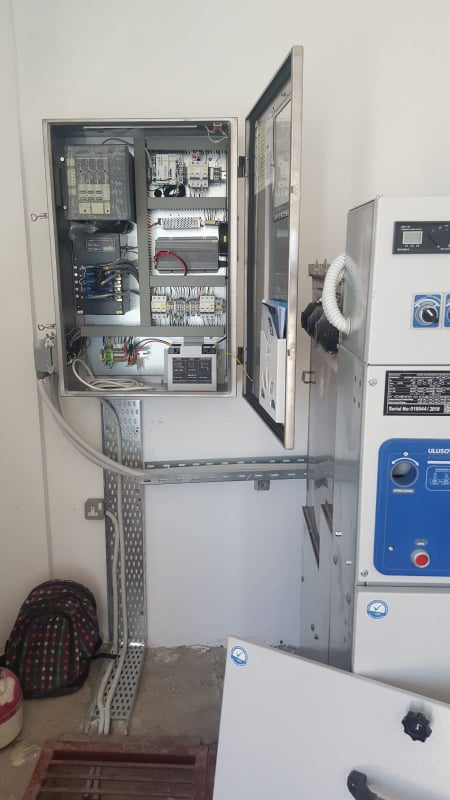 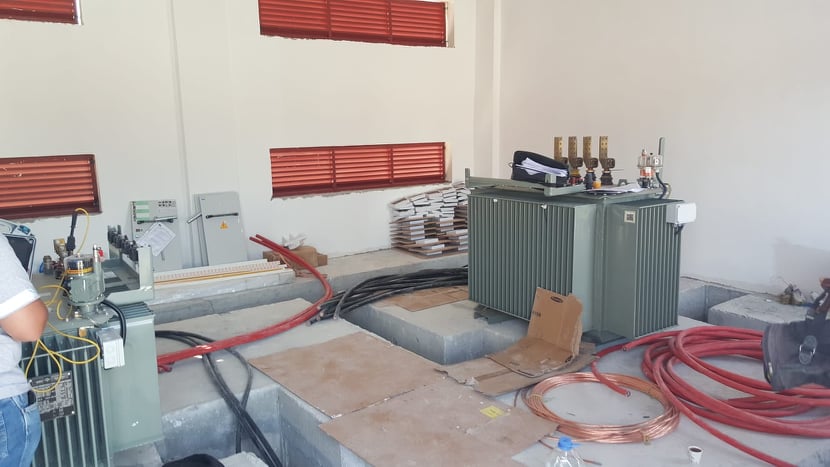 Ring Main Unit
Trafo Odası
RTU Remote Terminal Unit
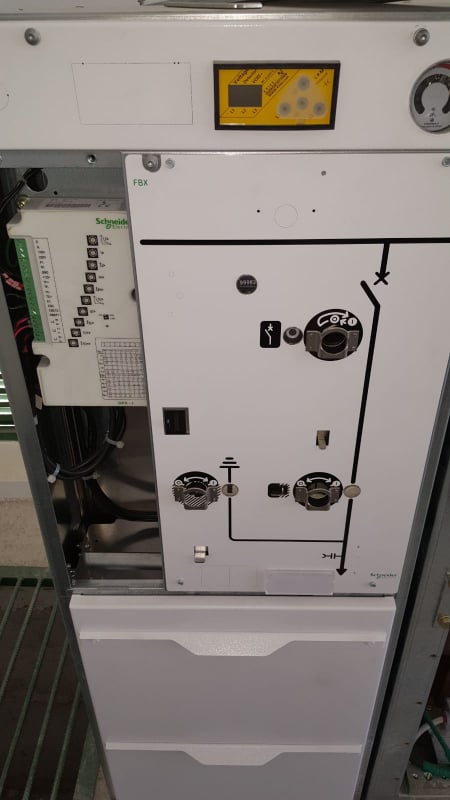 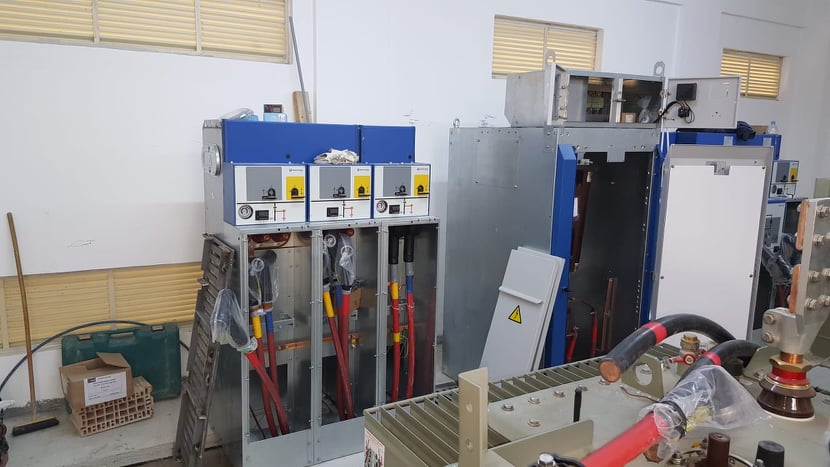 Kesici Gurubu ve MU
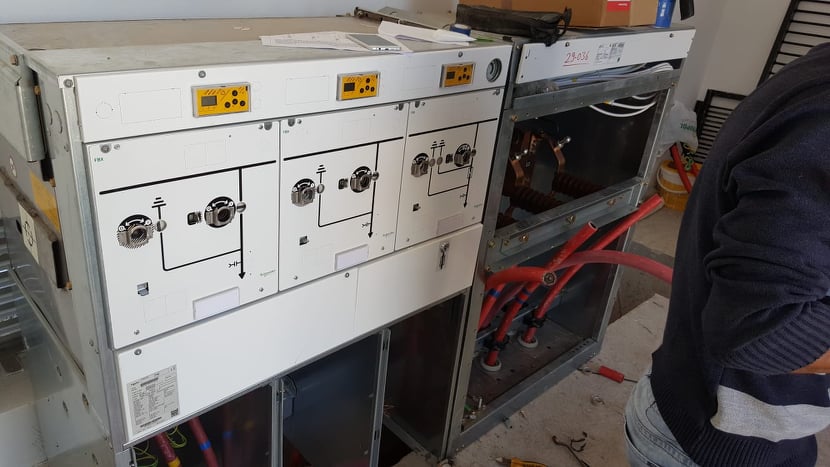 Role li Kesici
Kesici Gurubu Ve MU
İndor ( İç mekan)    /  Outdor (Dış mekan)
Orta gerilim ve yüksek gerilimde kullanılacak malzeme tasarımcının yaptığı tasarım esnasında
İşin mali boyutu düşünülerk karara bağlanır. Outdoor malzeme dış etkenlerden etkilenmeyecek 
Şekilde tasarlandığı için fiyatı yüksektir.
Outdor malzemenin standart’ı 60529
IP 68
IP 69
IP 22
Teknik Şartname Arge bölümünden temin edilebilir
Alçak gerilim panoları
5-Kıb-Tek kurallar ve özel sektör uygulamaları
Kıbtek kullanılan malzemeler ile ilgili kurallar ARGE bölümümmüzdeki teknik şatrnamelerde mevcuttur.
Tüm  Projeler ile ilgili degerlendirme Tesis Şube ve Planlama Şube Amirliğince
değerlendirilip karara bağlanır.
Onaylanan Projeler için Ticari Şube tarafından maliyet Hesaplamaları yapılır.
İş emri Çıkan Projeler tesis Şube tarafından kontrol test  ve devreye alma işlemleri yapılır.
Supervisory Control And Data Acquisition kelimelerinin ilk harfleri ile oluşturulan SCADA; “Merkezi Denetleme Kontrol ve Veri Toplama” sistemi olarak adlandırılmaktadır. SCADA sistemleri geniş alana yayılmış tesislerin tek bir merkezden bilgisayar, cep telefonu veya tablet gibi cihazlarla izlenebildiği bir sistemdir ve temel olarak bir yazılımdır. Tek bir cihazdan kullanılabileceği gibi ağ bağlantılarıyla birden fazla bilgisayar ve taşınabilir cihazla kontrol ve izleme yapılabilir
6-SCADA Nedir
SCADA HABERLEŞME VE PROTOKOLÜ
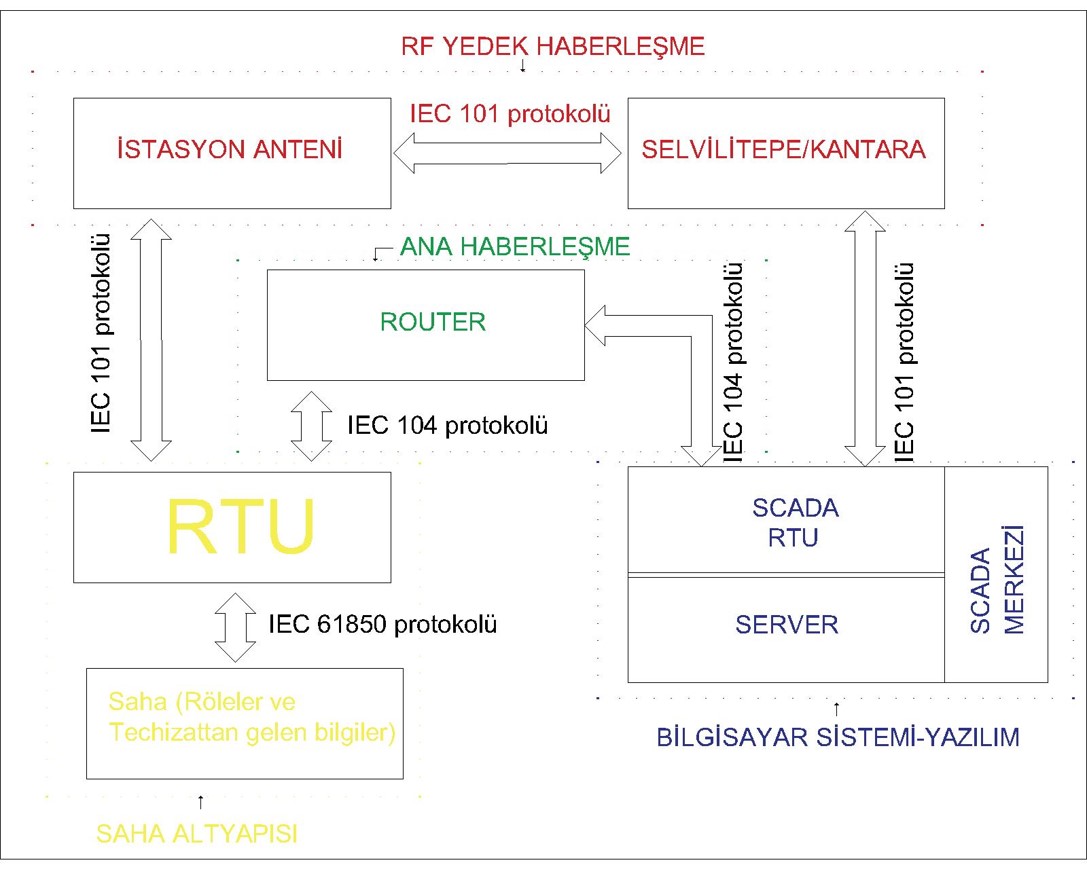 7-Uygulamada kullanılan tablolar, sigorta değerleri, kablo çeşitleri
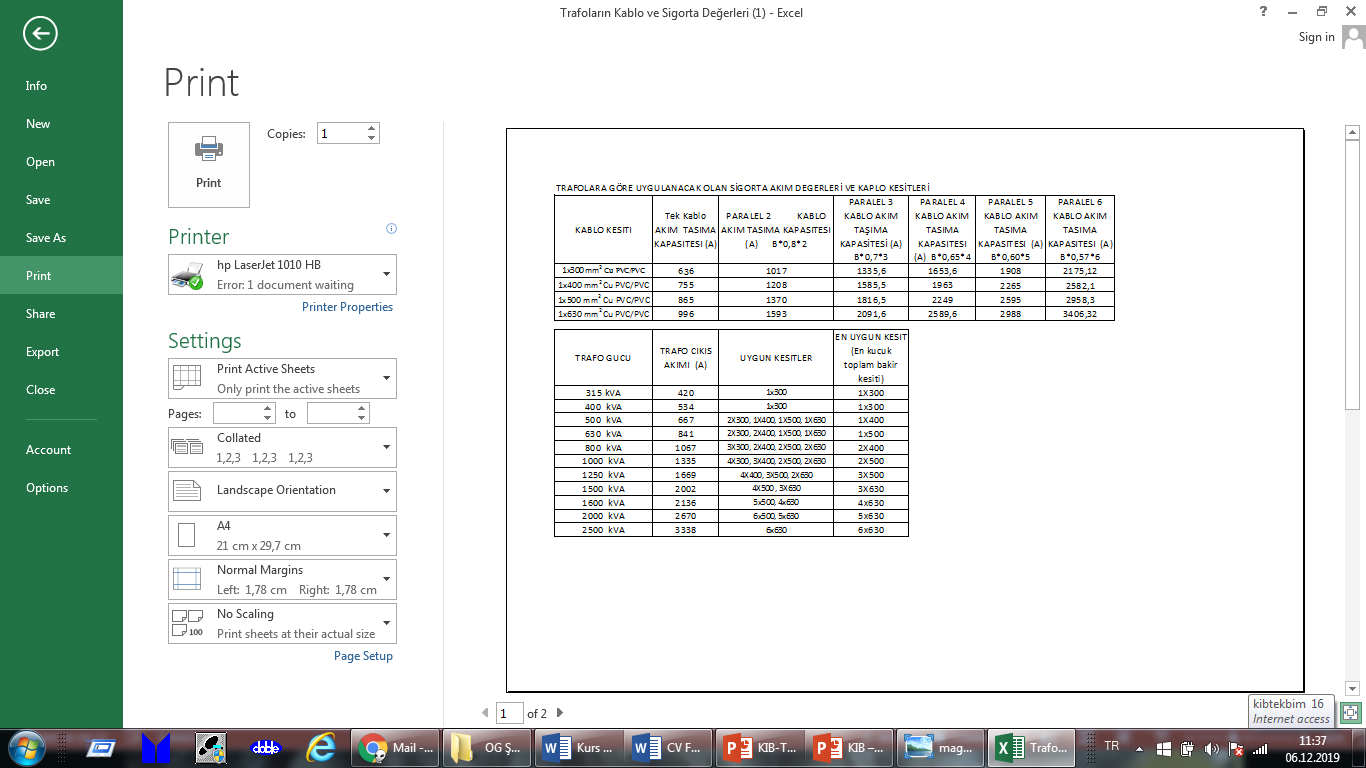 7-Uygulamada kullanılan tablolar, sigorta değerleri, kablo çeşitleri
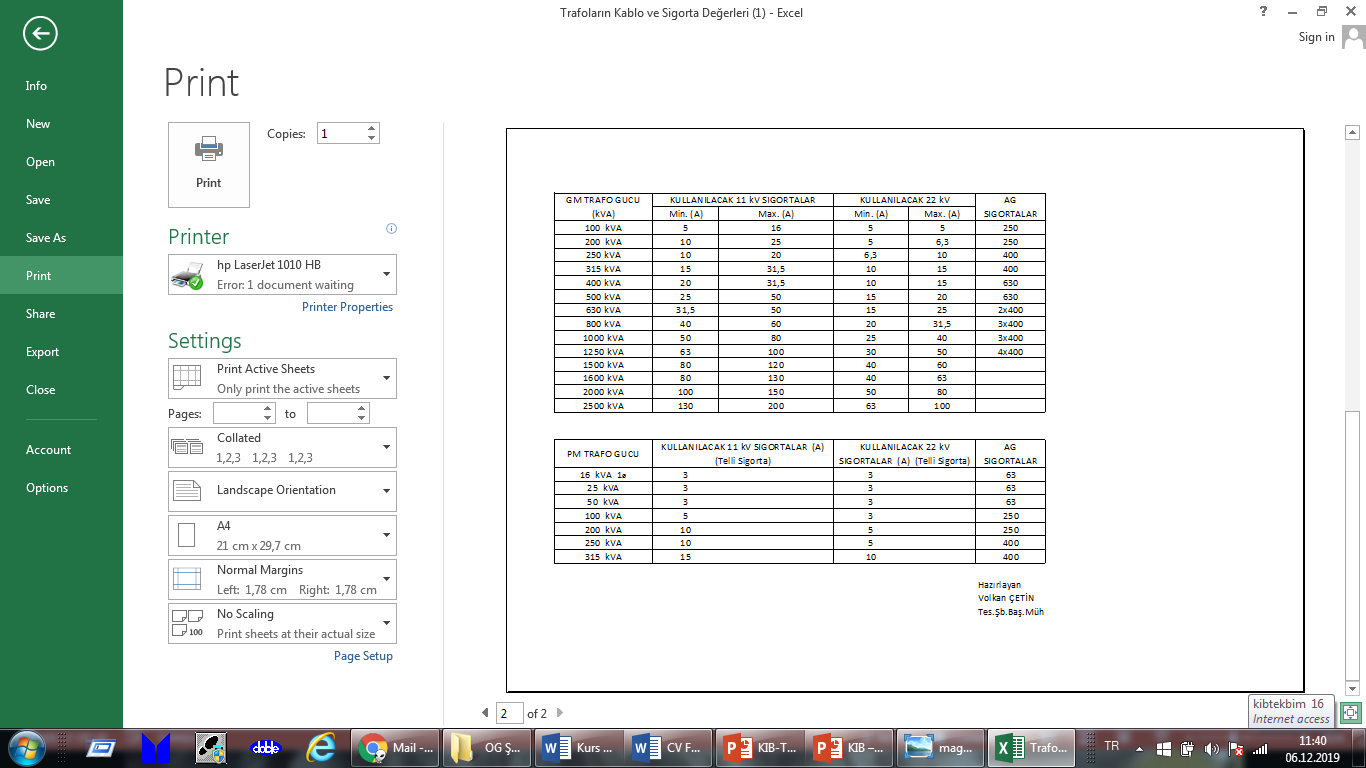 Topraklama
Topraklama sağlıklı bir şekilde çalışan elektrik sisteminin en önemi parçasıdır ve 
Kaşak elektriğin taprağa verilmesini sağlayan bir mekanizmadır.
Nötür Topraklaması 1 Ohm

Şasi Topraklaması     5 ohm
References
Kıbtek Arge Bölümü
Kıbtek tesis Bölümü
Kıbtek Planlama Bölümü
www.kibtek.com
https://www.elektrikport.com/
https://en.wikipedia.org/wiki/Circuit_breaker
https://maker.robotistan.com/transformator-nedir/
https://www.topraklamaolcumu.net/topraklama-nasil-yapilir/